《医学免疫学与微生物学》
网络课程使用说明
米脂县电大导学教师   杜敬
网上学习登录方法
1、登陆国家开放大学学习网，网址为：http://one.ouchn.cn
点击学生登录
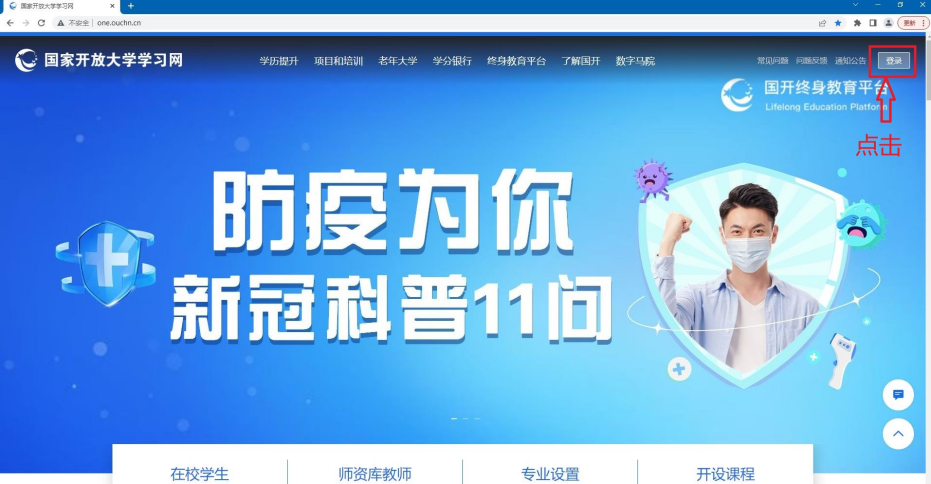 2、输入13位学号，密码为Ouchn@2021,注意首字母为大写O
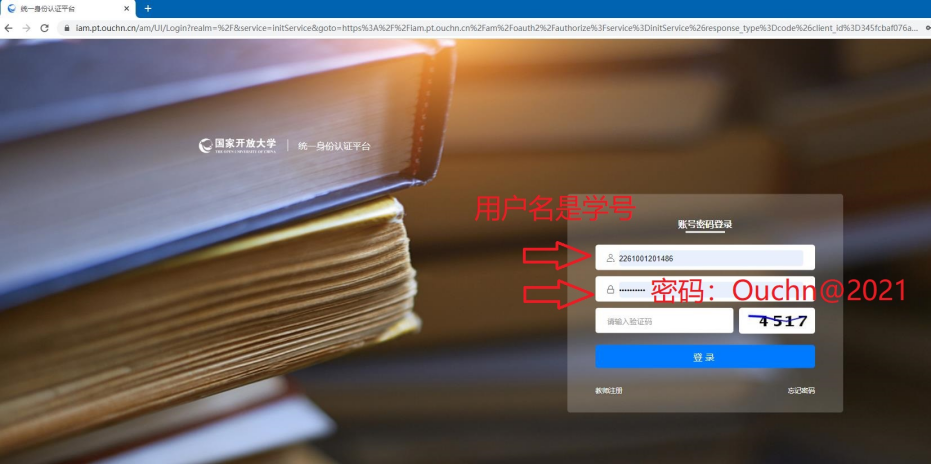 学什么？
课程学习
如何学？
如何考？
课程学习要求
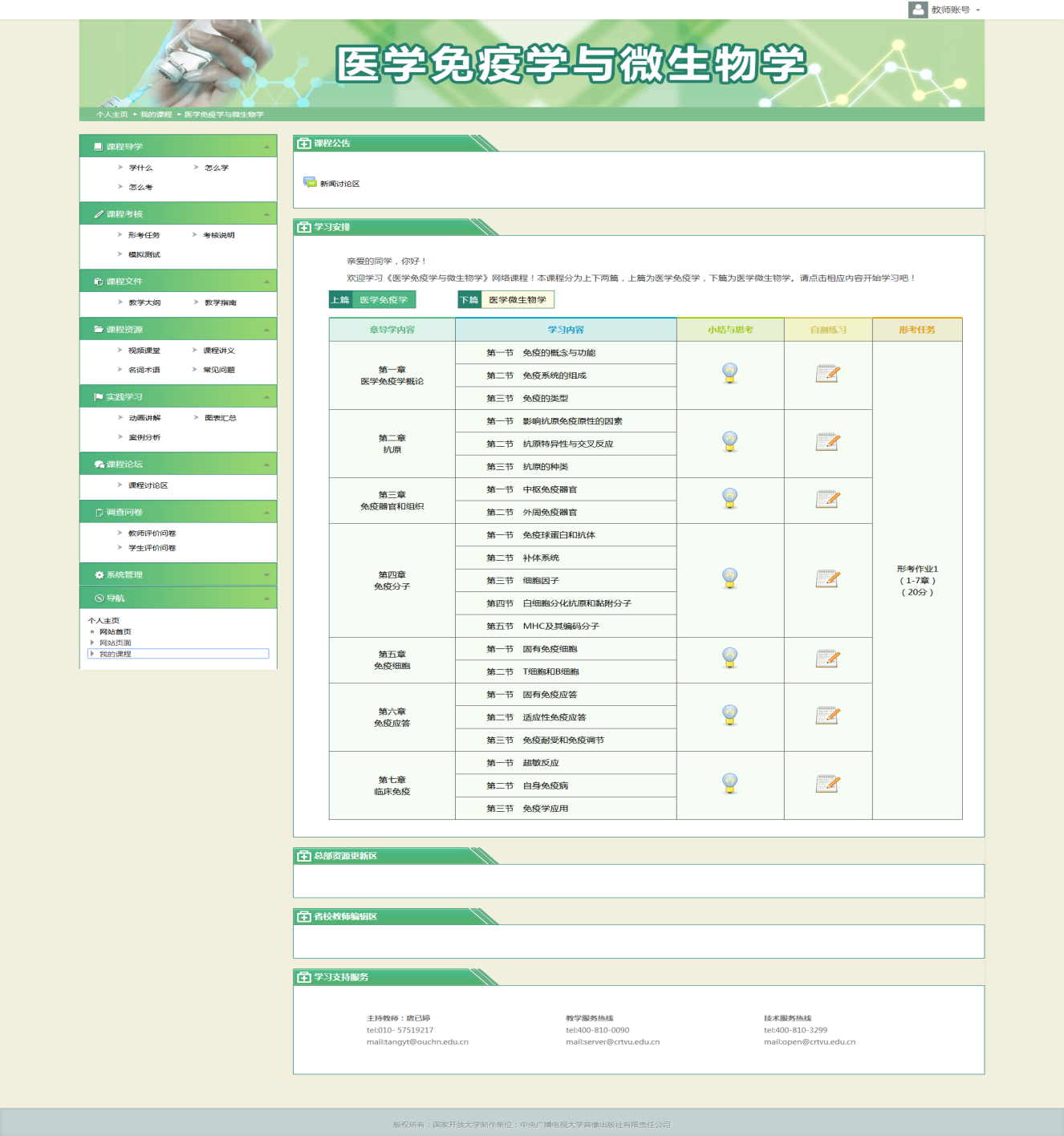 课程内容
本课程分为上下两篇，共14章。
       上篇为医学免疫学（1-7章），主要包括医学免疫学概论、抗原、免疫器官和组织、免疫分子、免疫细胞、免疫应答、临床免疫。
       下篇为医学微生物学（8-14章），主要包括医学微生物学概述、细菌学总论、细菌学各论、其他原核细胞型微生物、病毒学总论、病毒各论、真菌。
学什么？
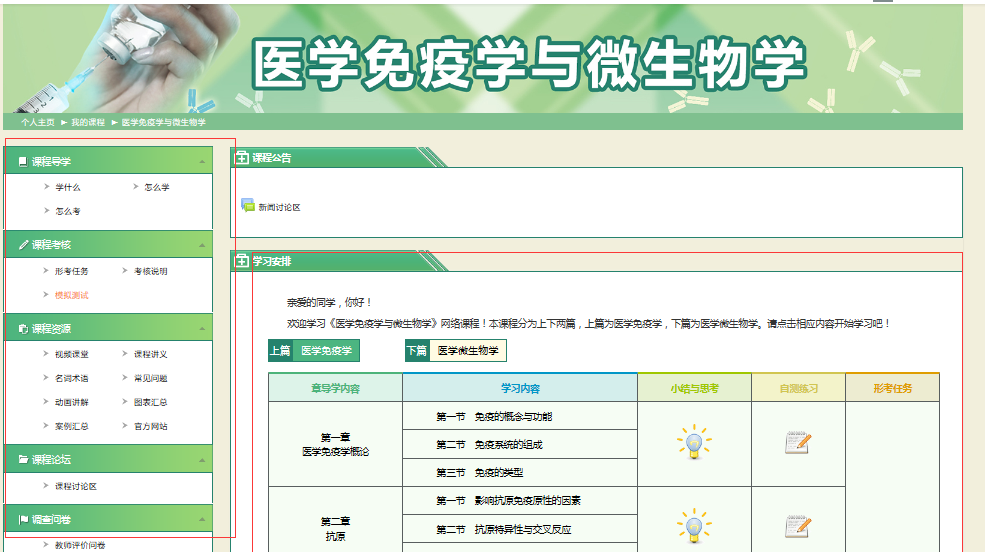 学习内容区
学习拓展区
课程学习路径
如何学？
课程学习路径
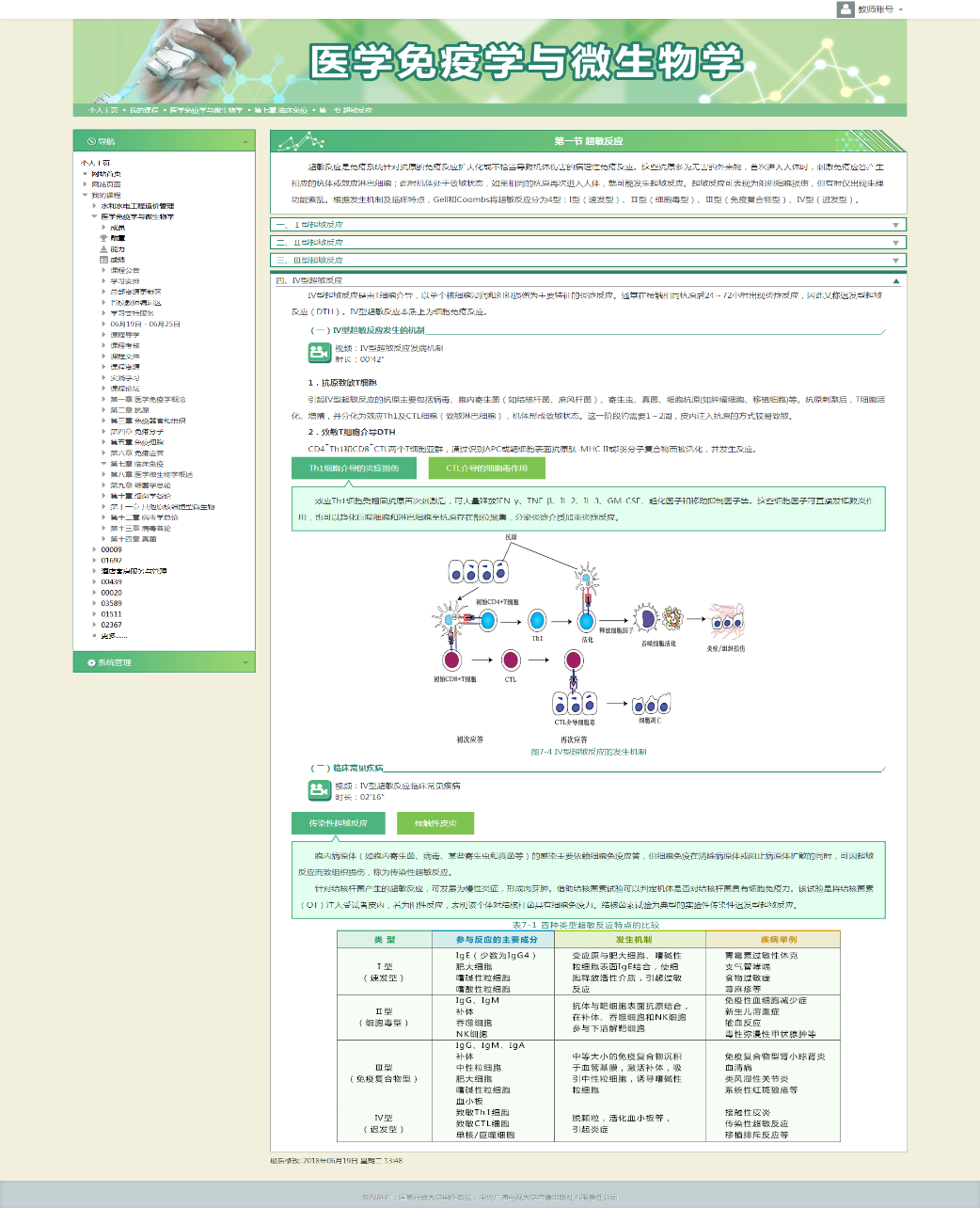 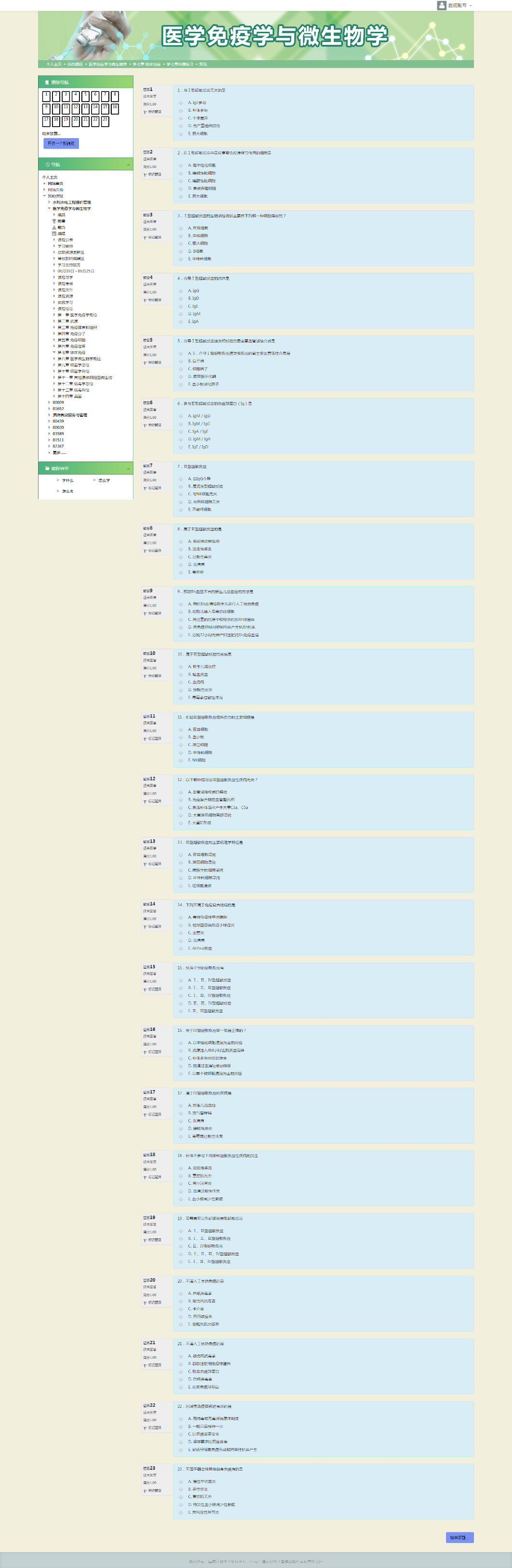 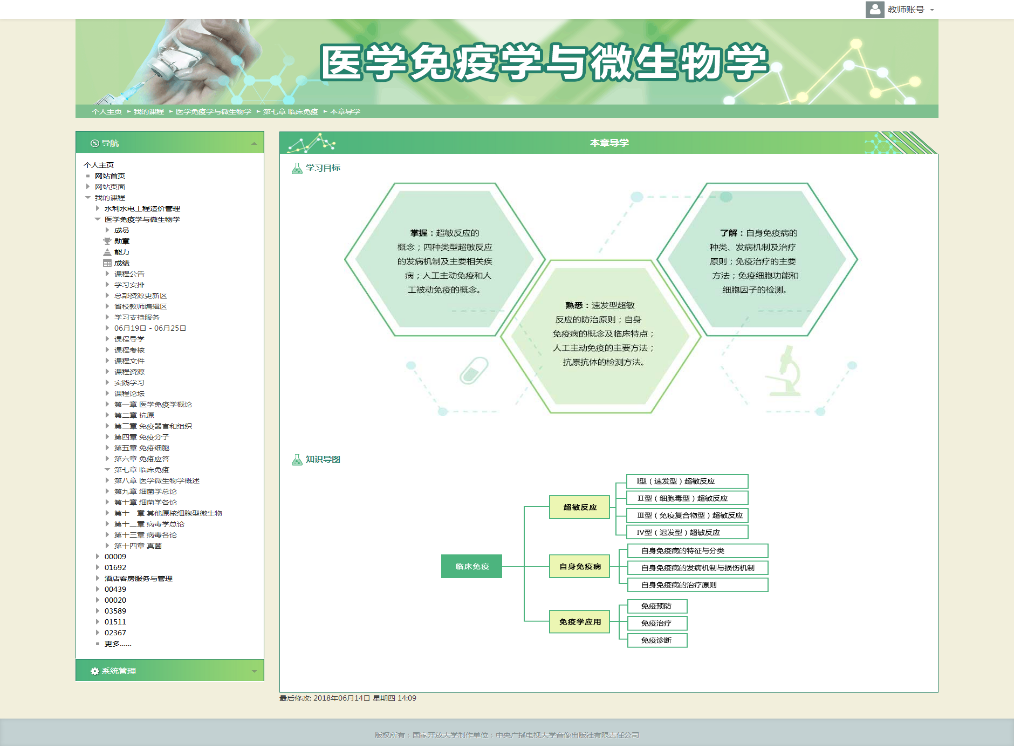 测
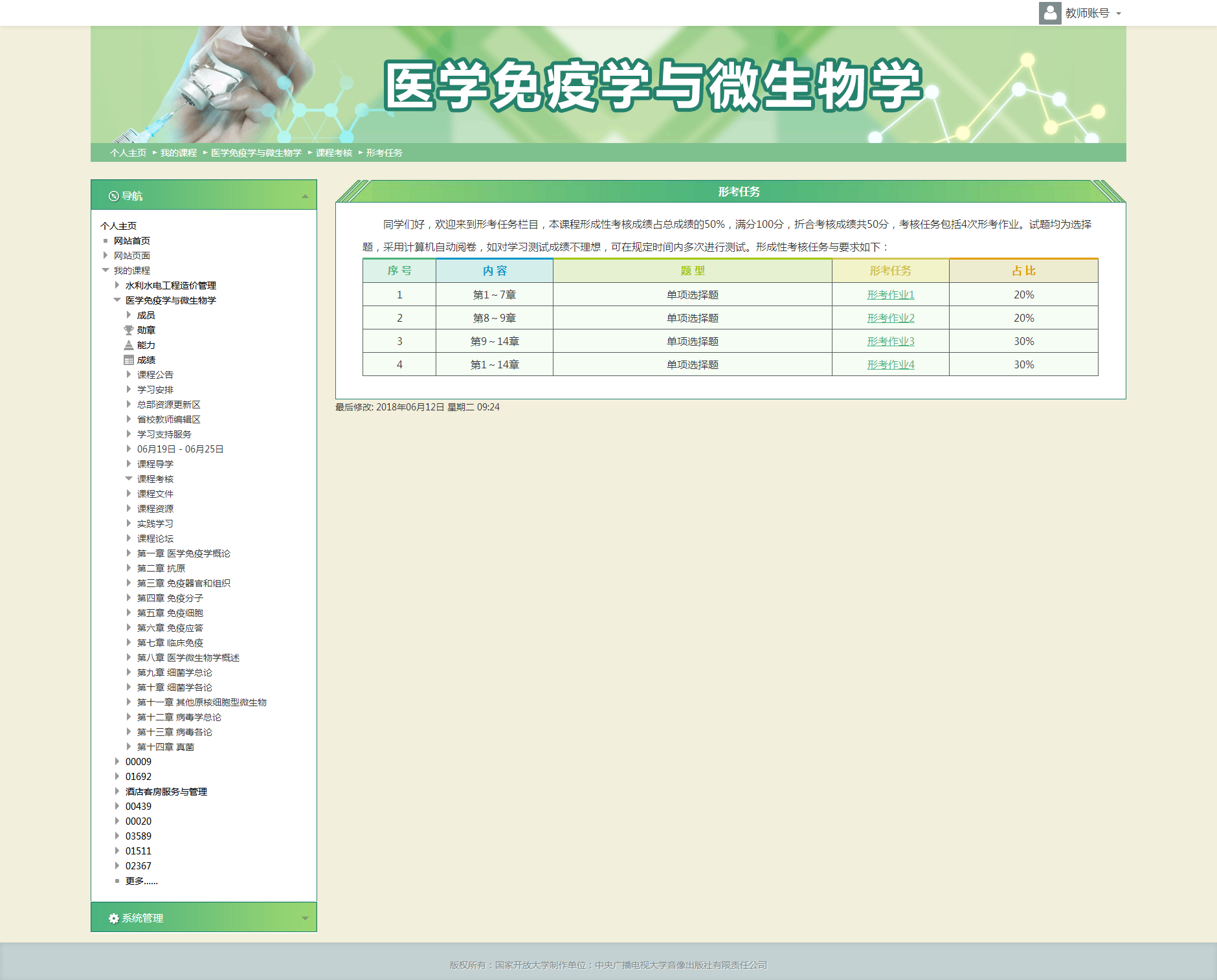 导
评
学
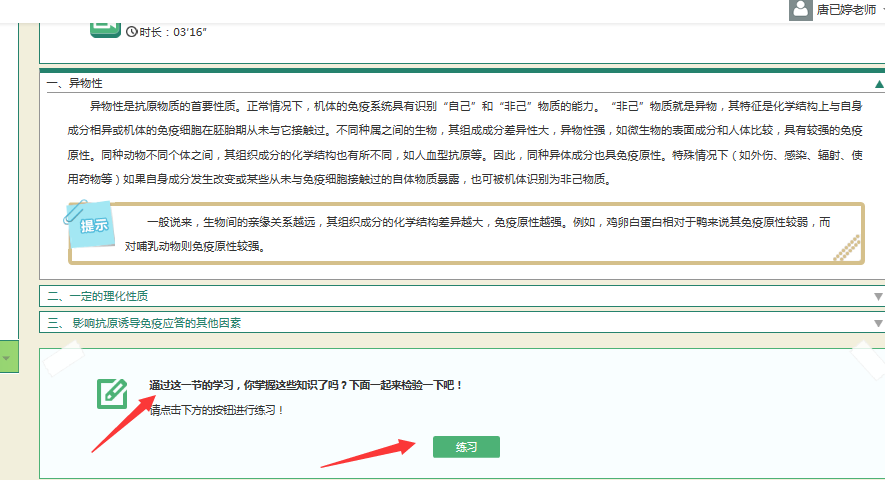 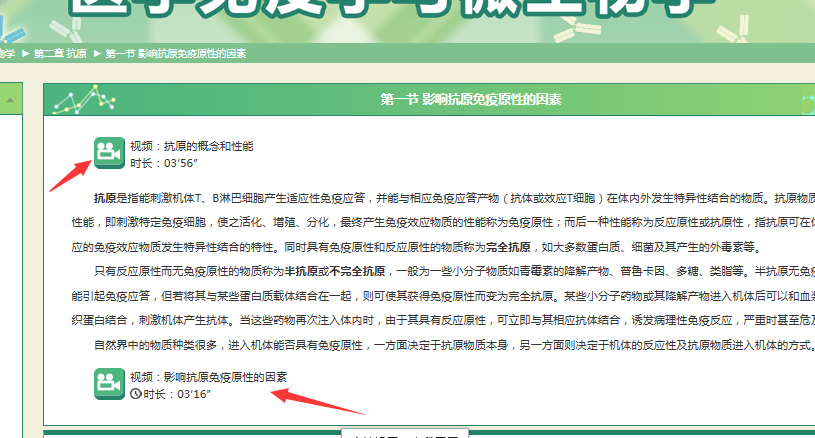 内容末尾，自测练习，反馈学习效果
观看视频讲解，学习课程内容
课程考核
形成性考核
终结性考试
如何考？
（50%）
（50%）
4次形考作业
网考或纸质考
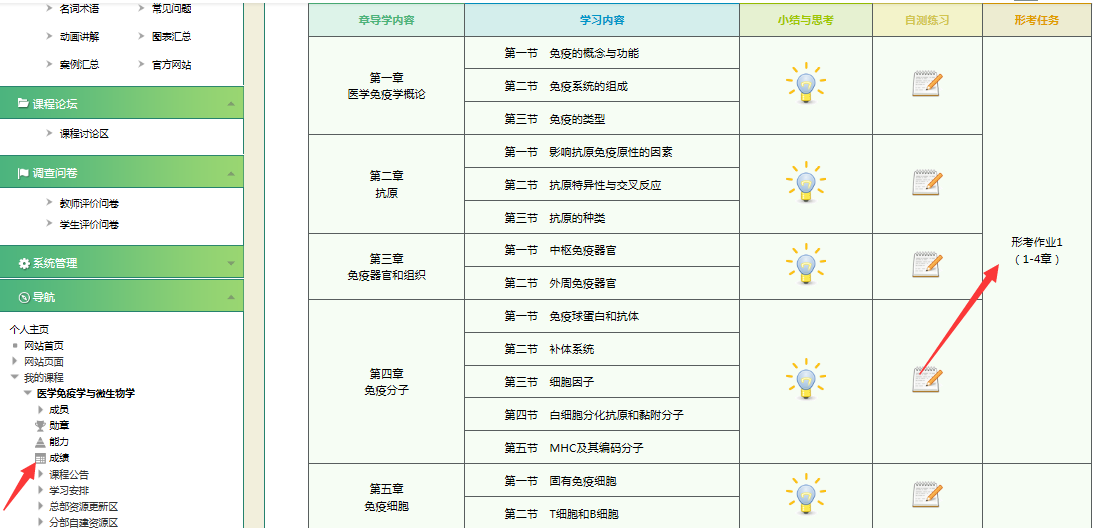 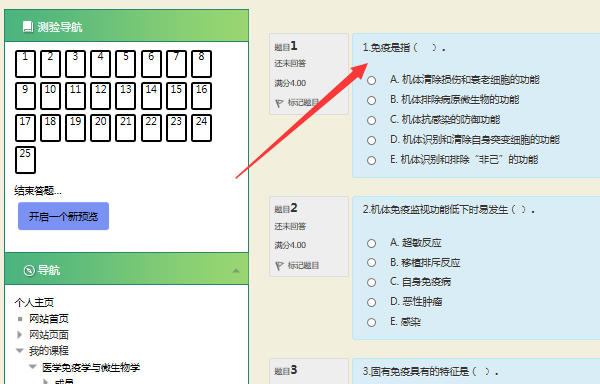 完成形考作业，查询学习成绩，及时反馈学习效果
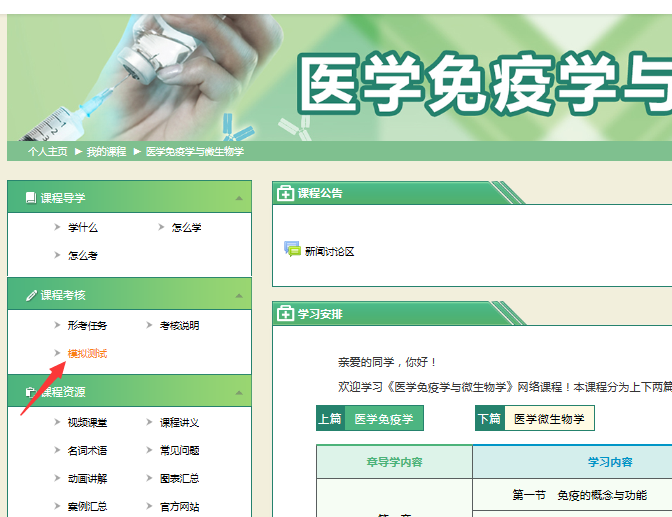 完成期末模拟考试，评估课程学习效果，及时调整学习计划
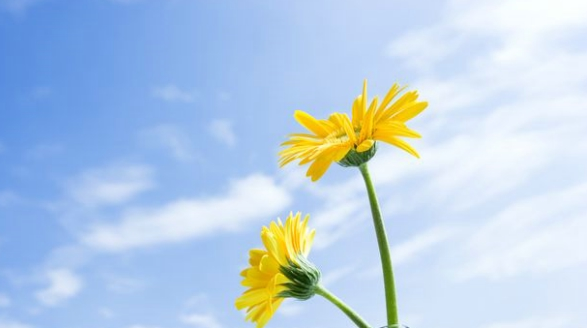 课程导学教师：杜敬老师
电话18691220812，微信同号
QQ：290903249
祝你学有所获！